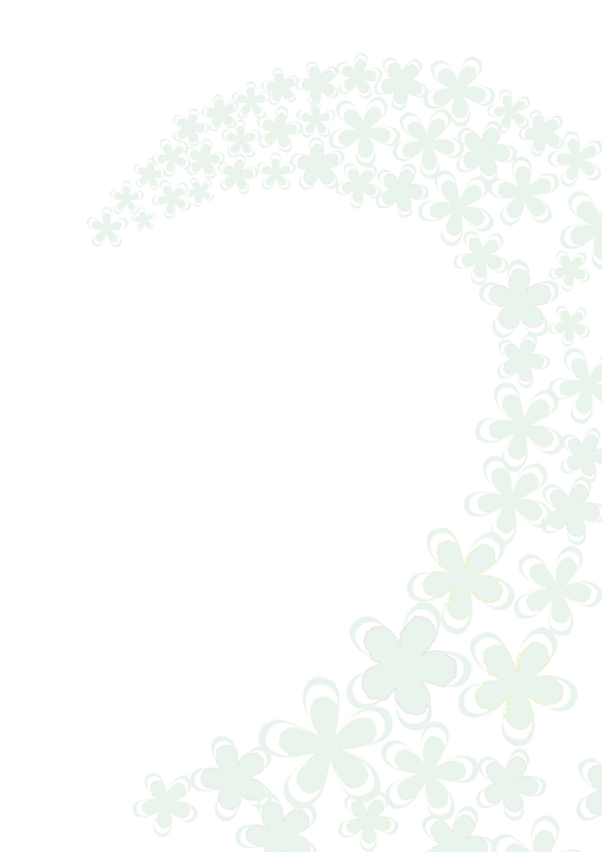 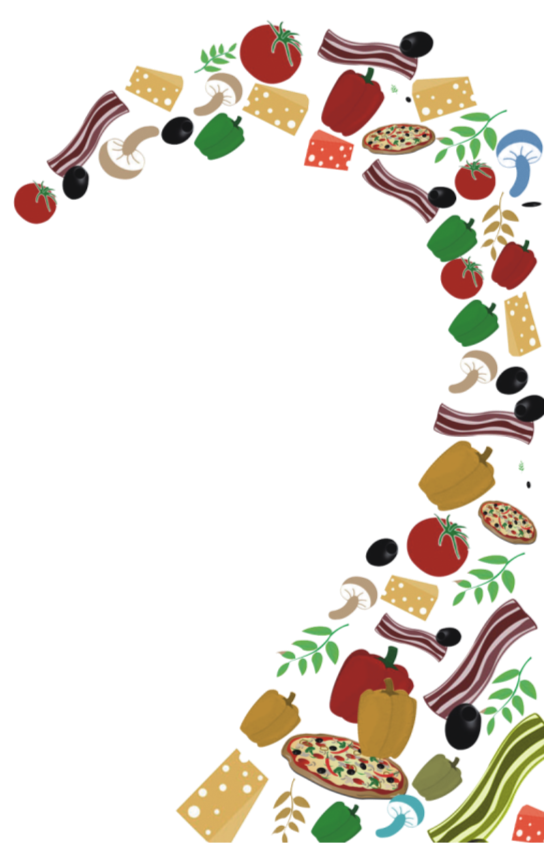 餐饮行业招商加盟PPT模版
BLACK BUSINESS HIGH-END CUSTOM TEMPLATE
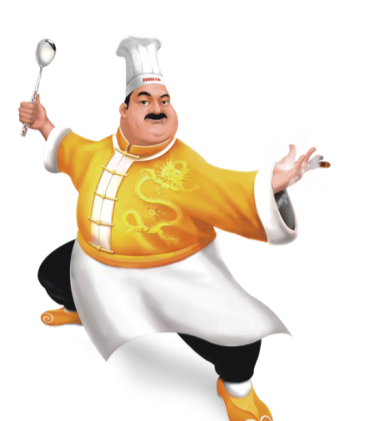 Have Rich Design Experience, Professional Knowledge, Familiar With The Whole Process Of Project Design, Have A Deep Understanding Of The Design Project, Has Dealt With Some Unexpected Problems Ability And Coordination Ability Balanced
巨
味
美
献
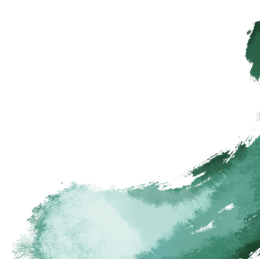 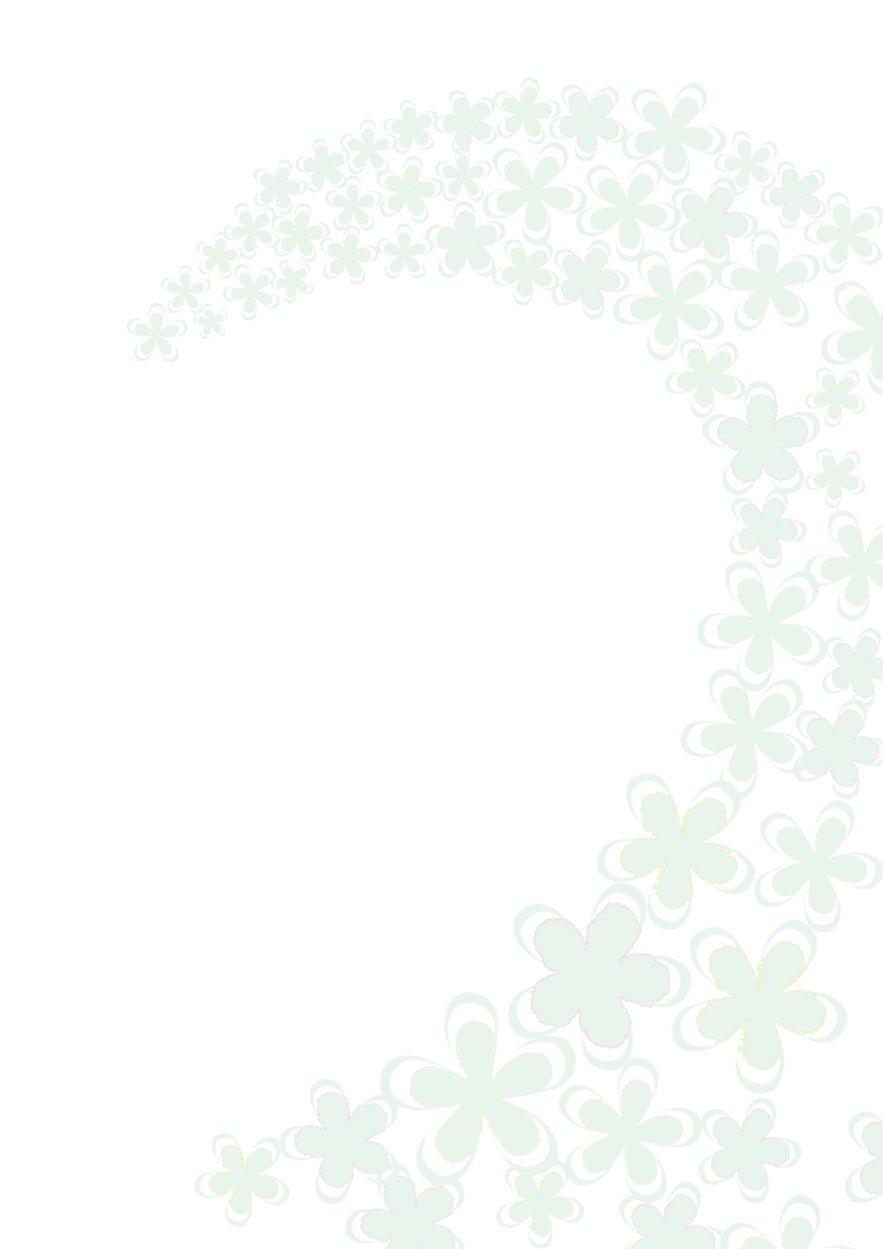 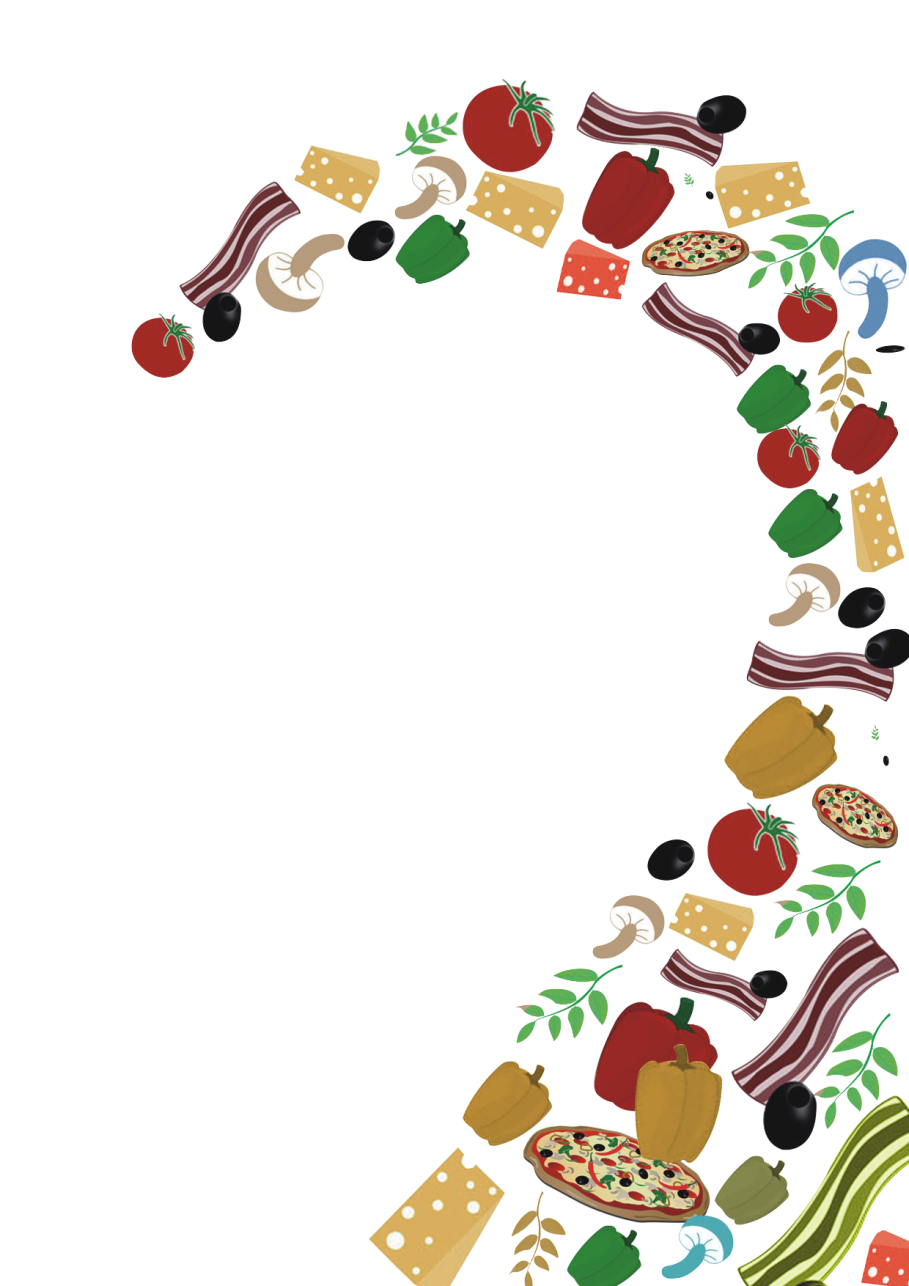 目  录
CONTENTS
加盟盈利模式
Lorem Ipsum is dolor sita slider power adus na but volup
加盟八大优势
Lorem Ipsum is dolor sita slider power adus na but volup
3
4
1
2
加盟九大保障
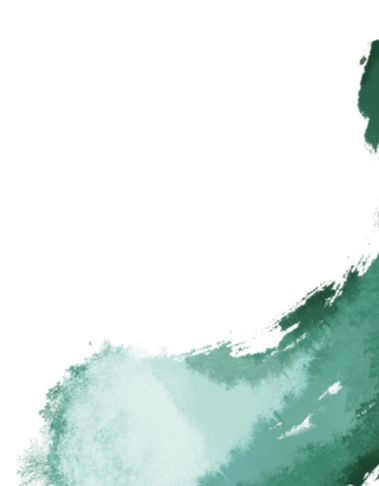 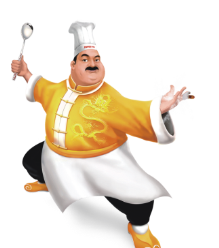 Lorem Ipsum is dolor sita slider power adus na but volup
加盟支持优势
Lorem Ipsum is dolor sita slider power adus na but volup
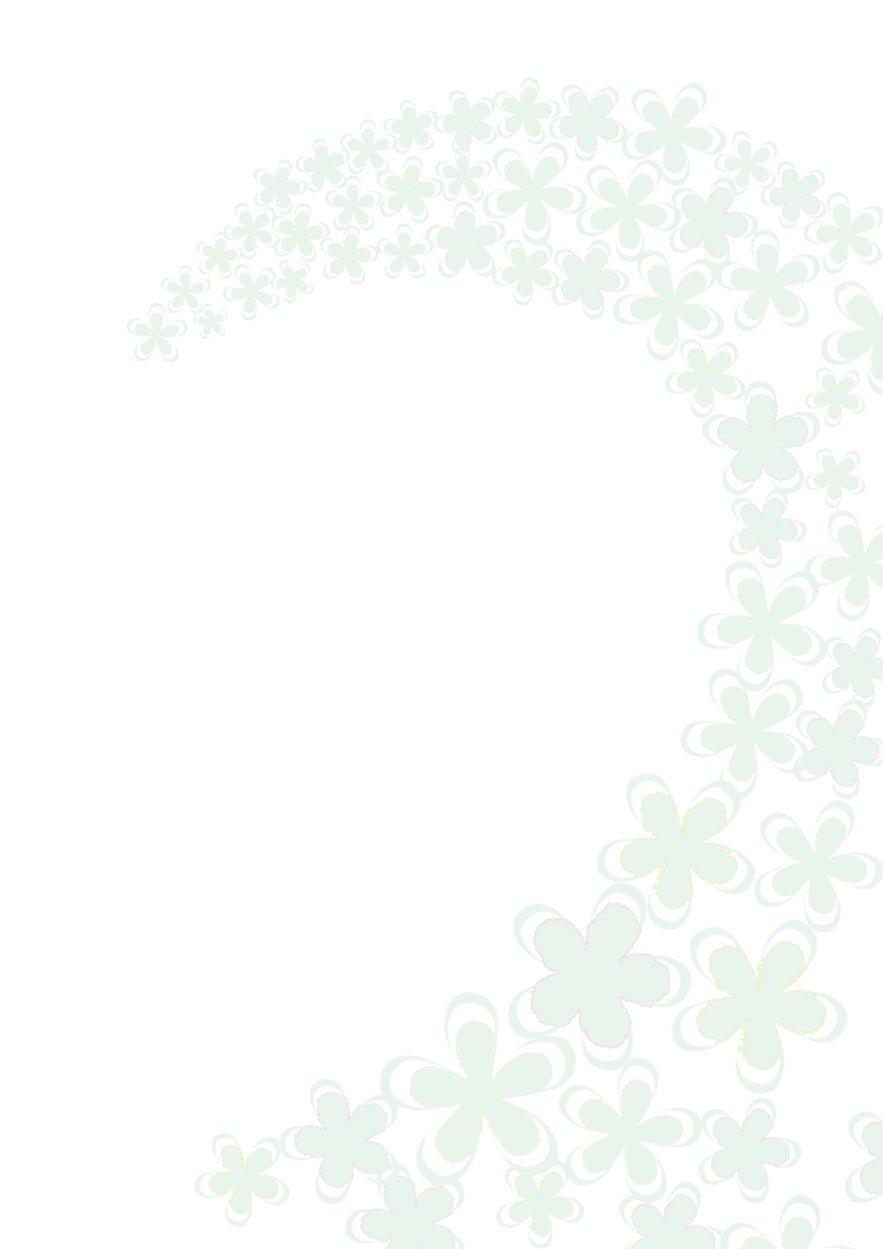 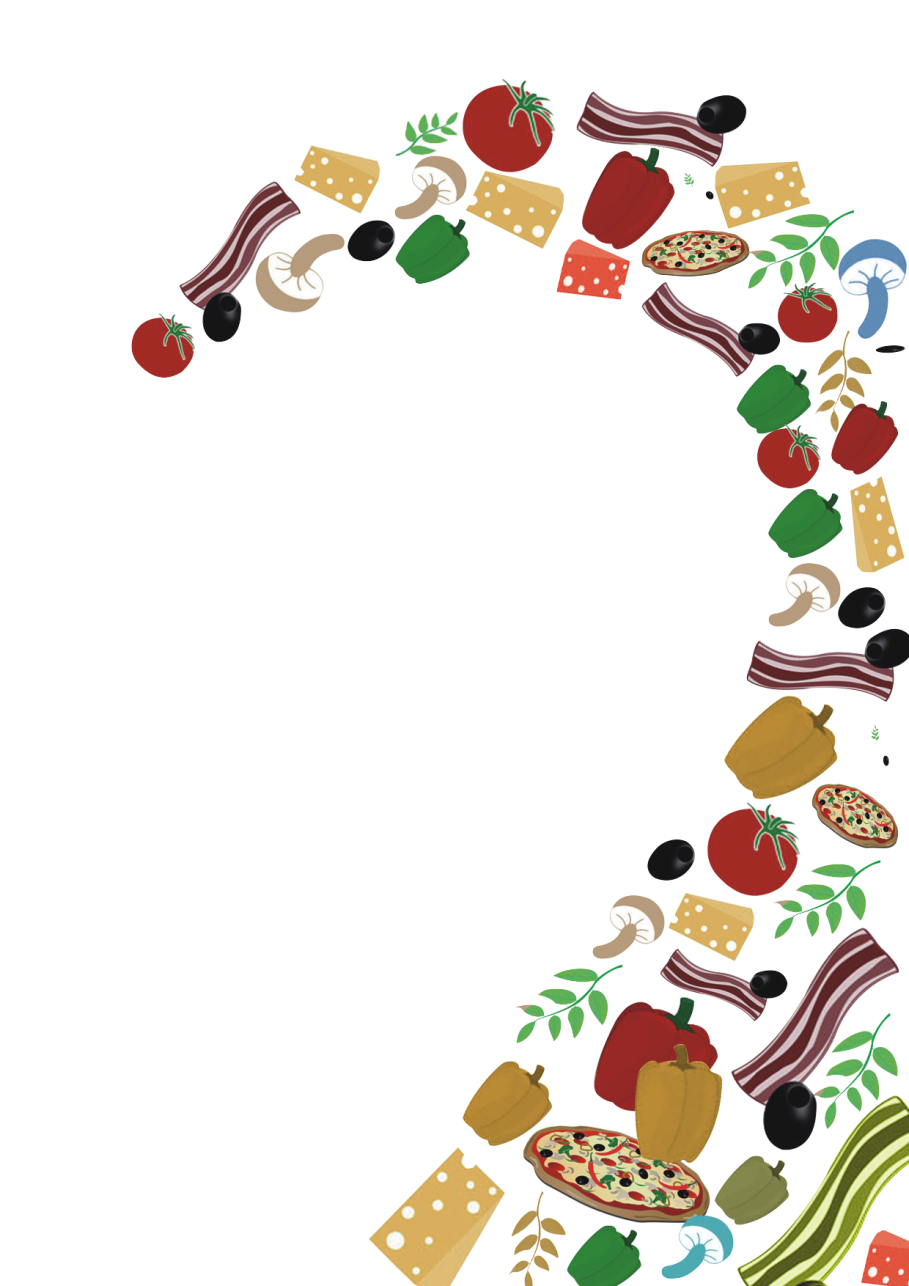 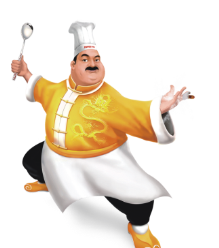 加盟盈利模式
Lorem Ipsum is dolor sita slider power adus na but volupLorem Ipsum is dolor sita slider power adus na but volup
1
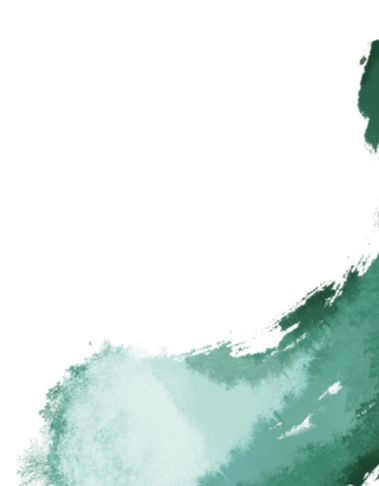 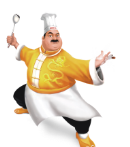 加盟盈利模式
Lorem Ipsum is dolor sita slider power adus na but volupLorem Ipsum is dolor sita slider power adus na but volup
ADD TITLE
ADD TITLE
ADD TITLE
add your words here
add your words here
Add your words here，according to your need to draw the text box size。Please read the instructions and more work at the end of the manual template.
ADD TITLE
ADD TITLE
add your words here
add your words here
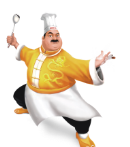 加盟盈利模式
Lorem Ipsum is dolor sita slider power adus na but volupLorem Ipsum is dolor sita slider power adus na but volup
58%
STUDIO
15%
MARKETING
2014/08
7:55
ESSENTIAL PRODUCT
Conveniently iterate top-line alignments for wireless metrics.
2014/08
7:55
NEW BRAND EXPO
Conveniently iterate top-line alignments for wireless metrics.
90%
PROFESSIONAL
35%
PROMOTION
2014/08
7:55
UNIQUE MARKETING
Conveniently iterate top-line alignments for wireless metrics.
2014/08
7:55
FASHION PRODUCT
Conveniently iterate top-line alignments for wireless metrics.
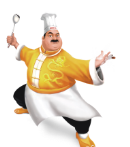 加盟盈利模式
Lorem Ipsum is dolor sita slider power adus na but volupLorem Ipsum is dolor sita slider power adus na but volup
40%
20%
20
Compellingly deliver prospective catalysts for change before economically sound meta-services. Intrinsicly enable optimal results for error-free architectures. Conveniently drive professional communities for extensive functionalities. 


Conveniently drive professional communities for extensive functionalities.
Design & Future Deliver prospective
Proferssion Conveniently
The Creative & Consulting
Continually deliver
36%
Conveniently iterate top-line alignments
50%
ECO SYSTEM 
INFOGRAPHIC

Conveniently iterate top-line alignments for wireless metrics.
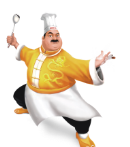 加盟盈利模式
Lorem Ipsum is dolor sita slider power adus na but volupLorem Ipsum is dolor sita slider power adus na but volup
188%
135%
174%
105%
ADD TITLE
ADD TITLE
ADD TITLE
ADD TITLE
Add your words here，according to your need to draw the text box size。
Add your words here，according to your need to draw the text box size。
Add your words here，according to your need to draw the text box size。
Add your words here，according to your need to draw the text box size。
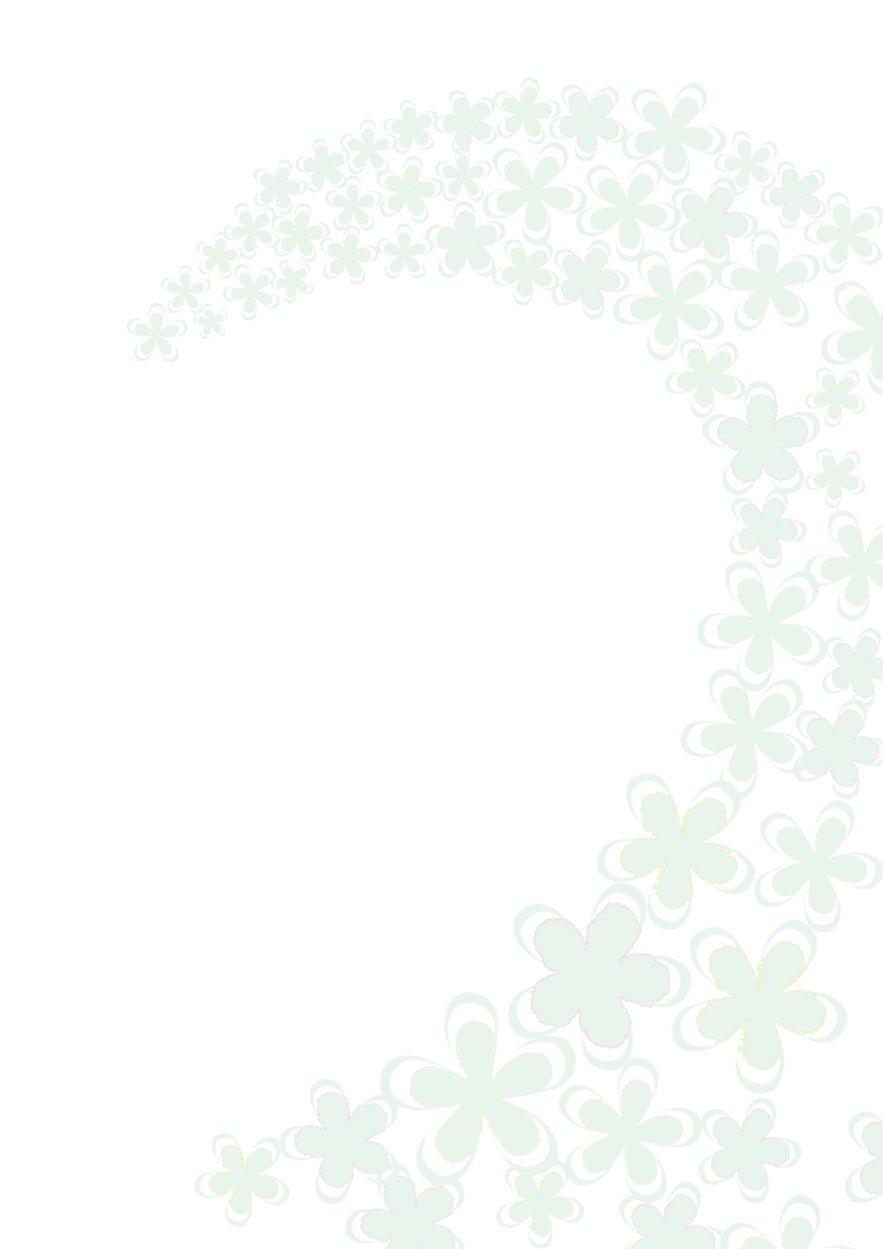 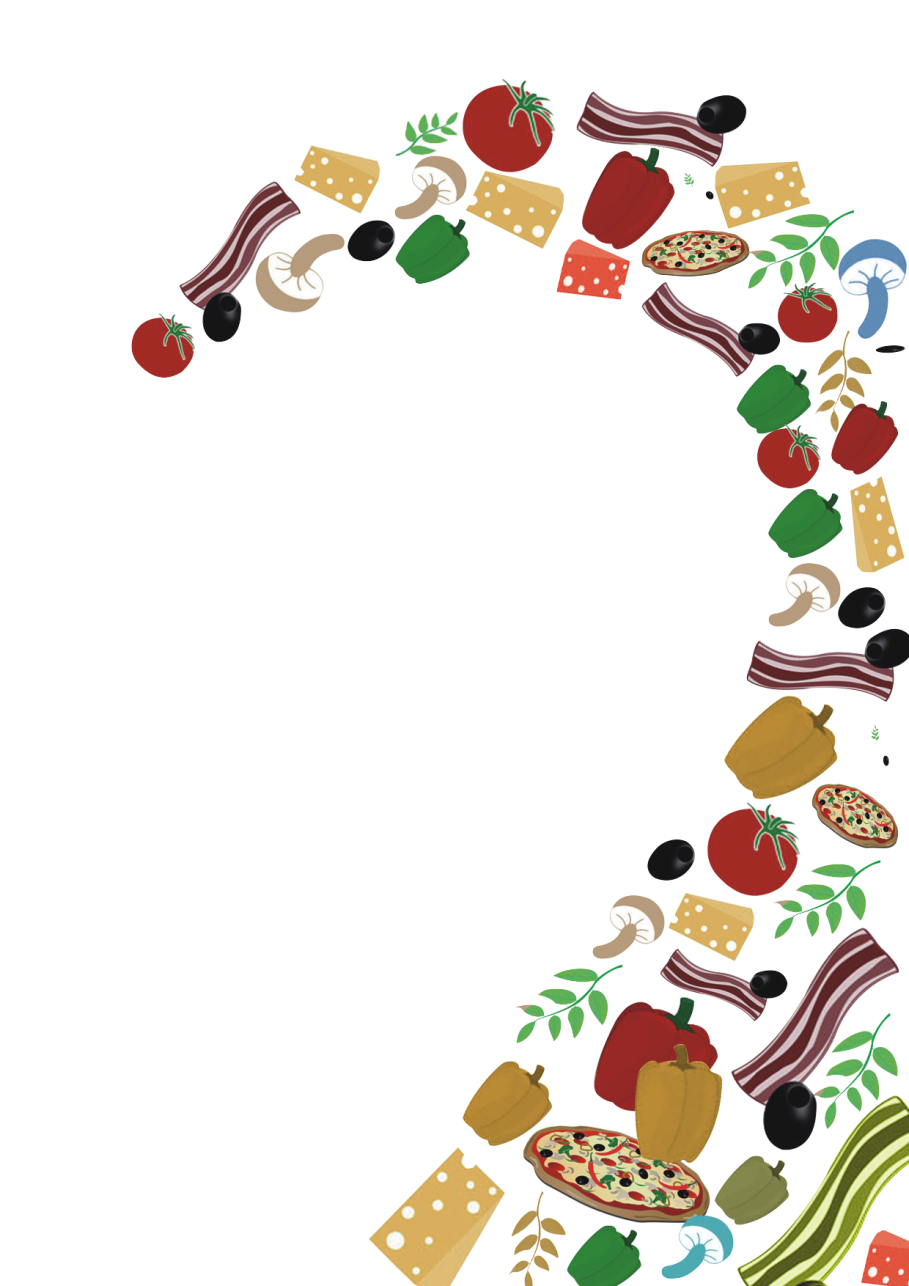 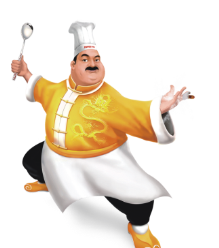 加盟八大优势
Lorem Ipsum is dolor sita slider power adus na but volupLorem Ipsum is dolor sita slider power adus na but volup
2
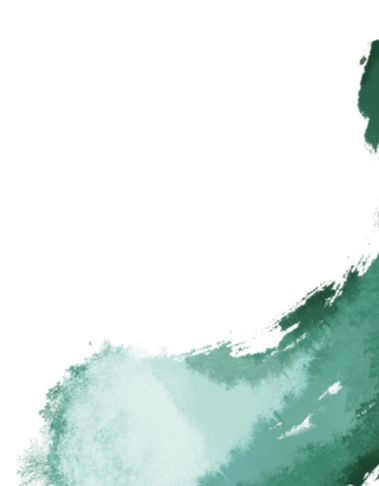 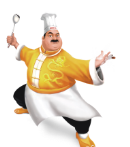 加盟八大优势
Lorem Ipsum is dolor sita slider power adus na but volupLorem Ipsum is dolor sita slider power adus na but volup
Add your words here，according to your need to draw the text box size。Please read the instructions and more work at the end of the manual template. Add your words here，according to your need to draw the text box size。Please read the instructions and more work at the end of the manual template.
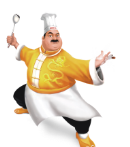 加盟八大优势
Lorem Ipsum is dolor sita slider power adus na but volupLorem Ipsum is dolor sita slider power adus na but volup
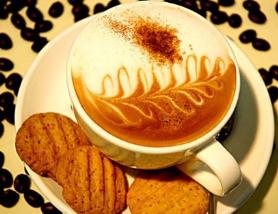 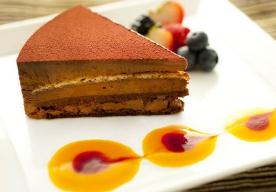 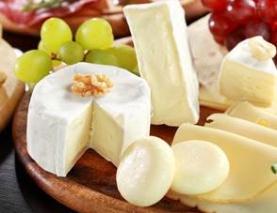 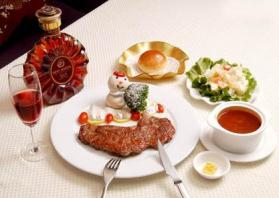 ”
”
”
”
Add your words here，according to your need to draw the text box size。
Add your words here，according to your need to draw the text box size。
Add your words here，according to your need to draw the text box size。
Add your words here，according to your need to draw the text box size。
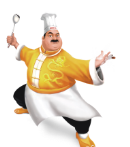 加盟八大优势
Lorem Ipsum is dolor sita slider power adus na but volupLorem Ipsum is dolor sita slider power adus na but volup
ADD TITLE
S
according to your need to draw the text box size
ADD TITLE
O
according to your need to draw the text box size
W
T
ADD TITLE
according to your need to draw the text box size
ADD TITLE
according to your need to draw the text box size
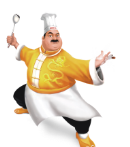 加盟八大优势
Lorem Ipsum is dolor sita slider power adus na but volupLorem Ipsum is dolor sita slider power adus na but volup
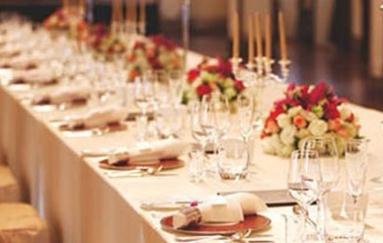 ADD TITLE
ADD TITLE
Add your words here，according to your need to draw the text box size。
Add your words here，according to your need to draw the text box size。
ADD TITLE
ADD TITLE
add your words here
Add your words here，according to your need to draw the text box size。Please read the instructions and more work at the end of the manual template.
ADD TITLE
add your words here
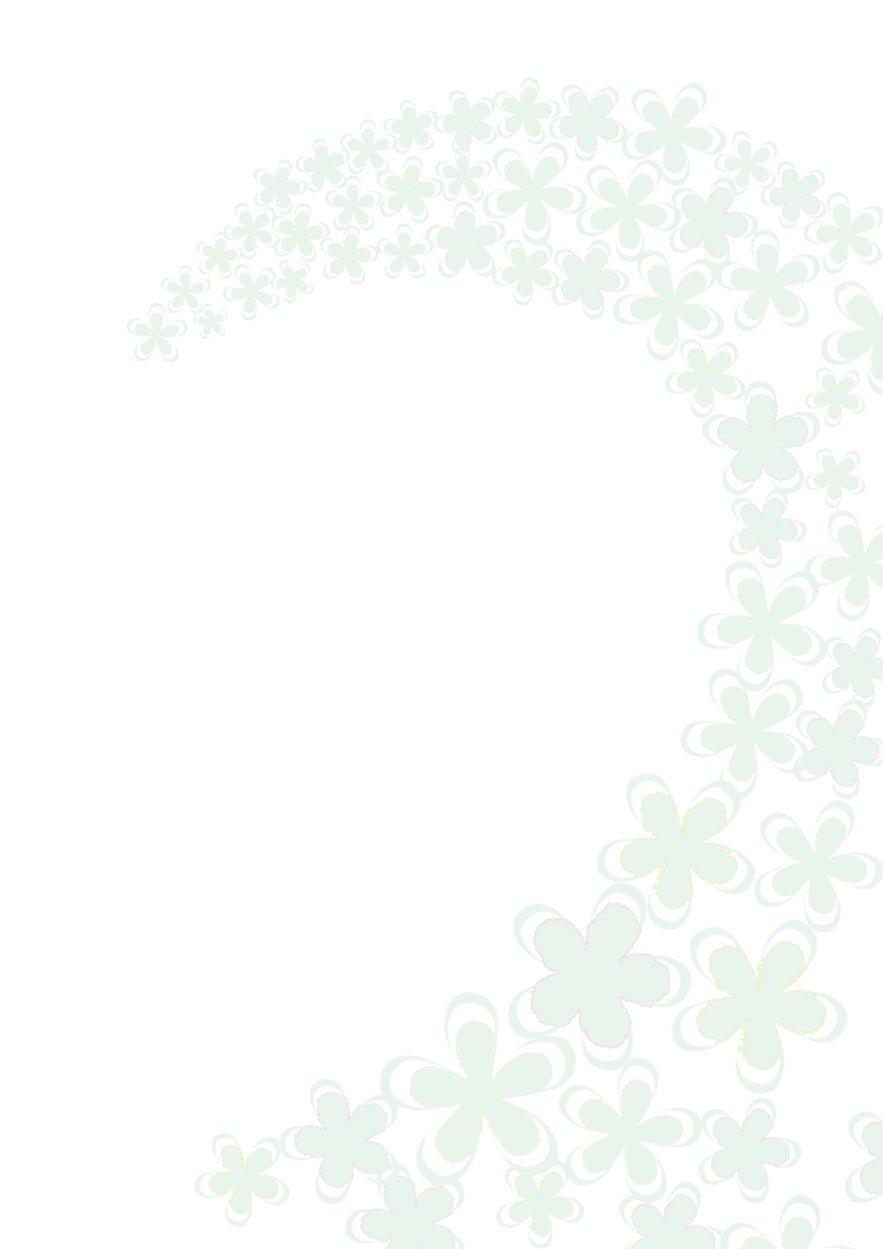 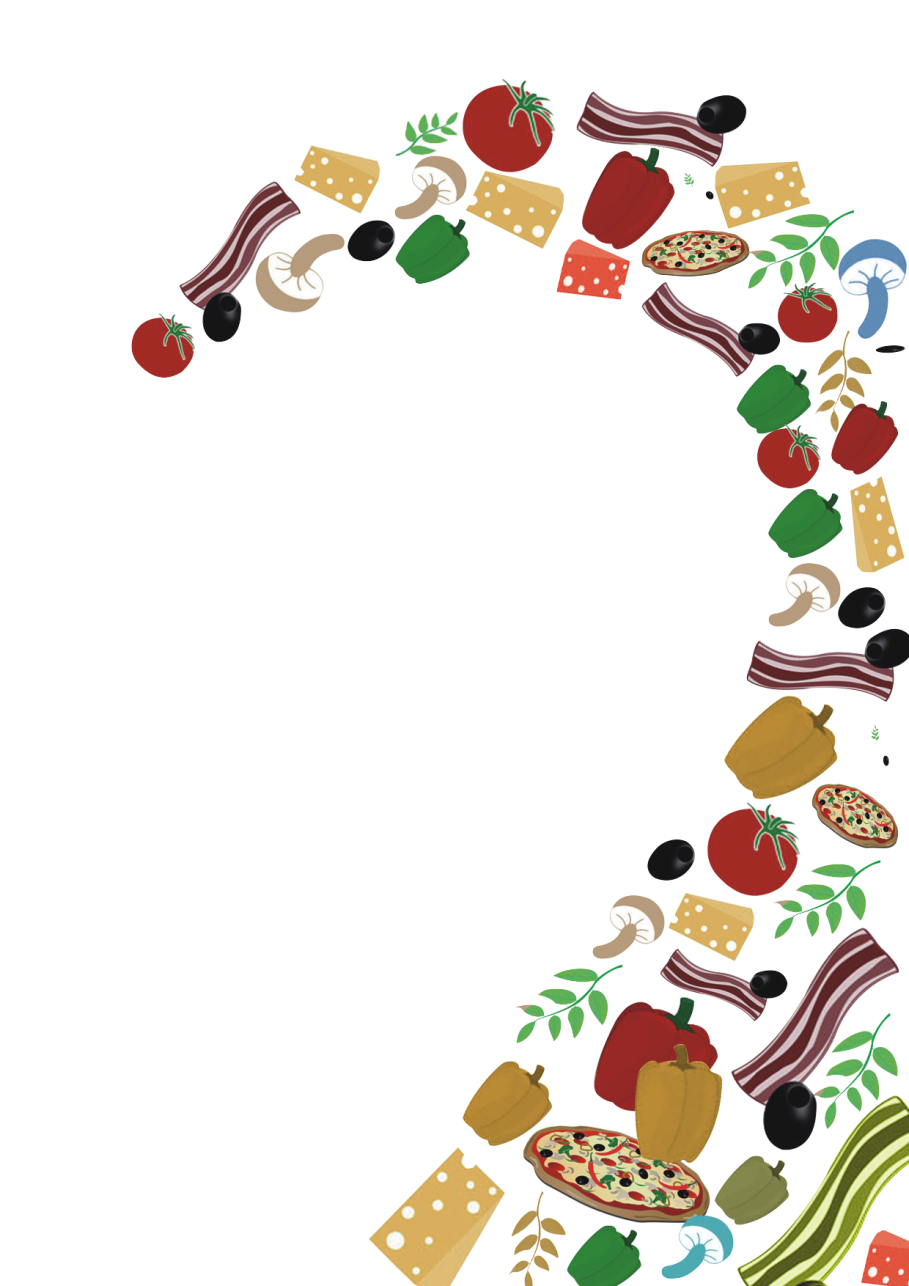 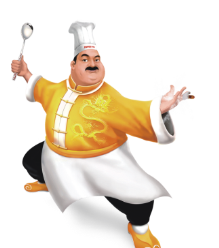 加盟九大保障
Lorem Ipsum is dolor sita slider power adus na but volupLorem Ipsum is dolor sita slider power adus na but volup
3
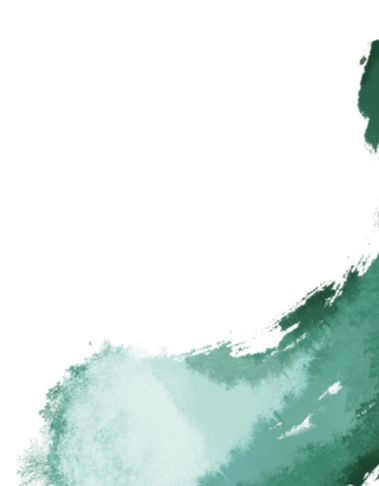 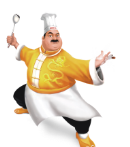 加盟九大保障
Lorem Ipsum is dolor sita slider power adus na but volupLorem Ipsum is dolor sita slider power adus na but volup
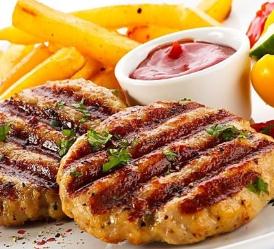 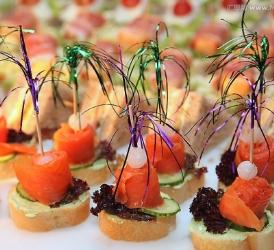 Add your words here，according to your need to draw the text box size。Please read the instructions and more work at the end of the manual template.
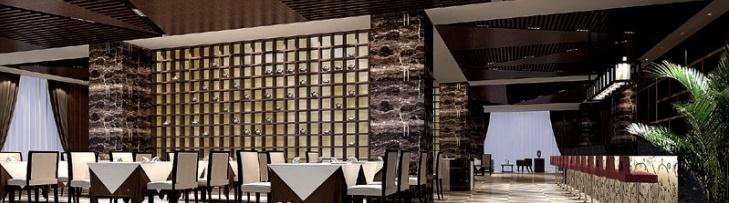 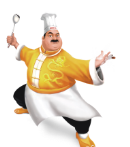 加盟九大保障
Lorem Ipsum is dolor sita slider power adus na but volupLorem Ipsum is dolor sita slider power adus na but volup
ADD TITLE
25%
according to your need to draw the text box size
ADD TITLE
ADD TITLE
20%
15%
according to your need to draw the text box size
according to your need to draw the text box size
ADD TITLE
ADD TITLE
20%
15%
according to your need to draw the text box size
according to your need to draw the text box size
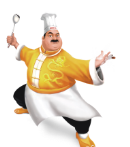 加盟九大保障
Lorem Ipsum is dolor sita slider power adus na but volupLorem Ipsum is dolor sita slider power adus na but volup
ADD TITLE
ADD TITLE
according to your need to draw the text box size
according to your need to draw the text box size
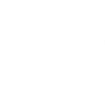 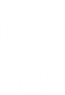 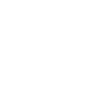 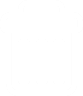 ADD TITLE
ADD TITLE
according to your need to draw the text box size
according to your need to draw the text box size
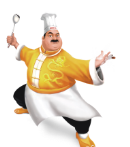 加盟九大保障
Lorem Ipsum is dolor sita slider power adus na but volupLorem Ipsum is dolor sita slider power adus na but volup
ADD TITLE
ADD TITLE
ADD TITLE
ADD TITLE
according to your need to draw the text box size
according to your need to draw the text box size
according to your need to draw the text box size
according to your need to draw the text box size
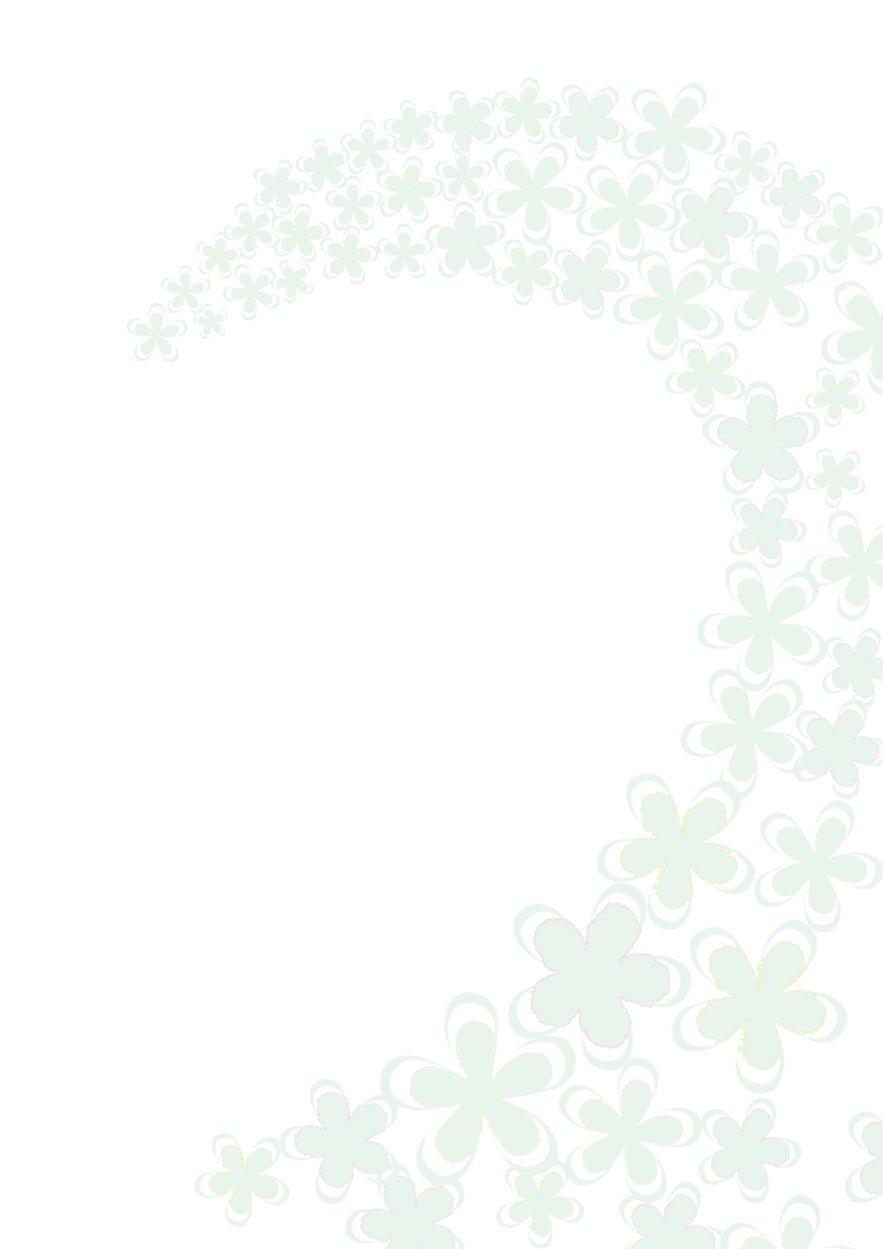 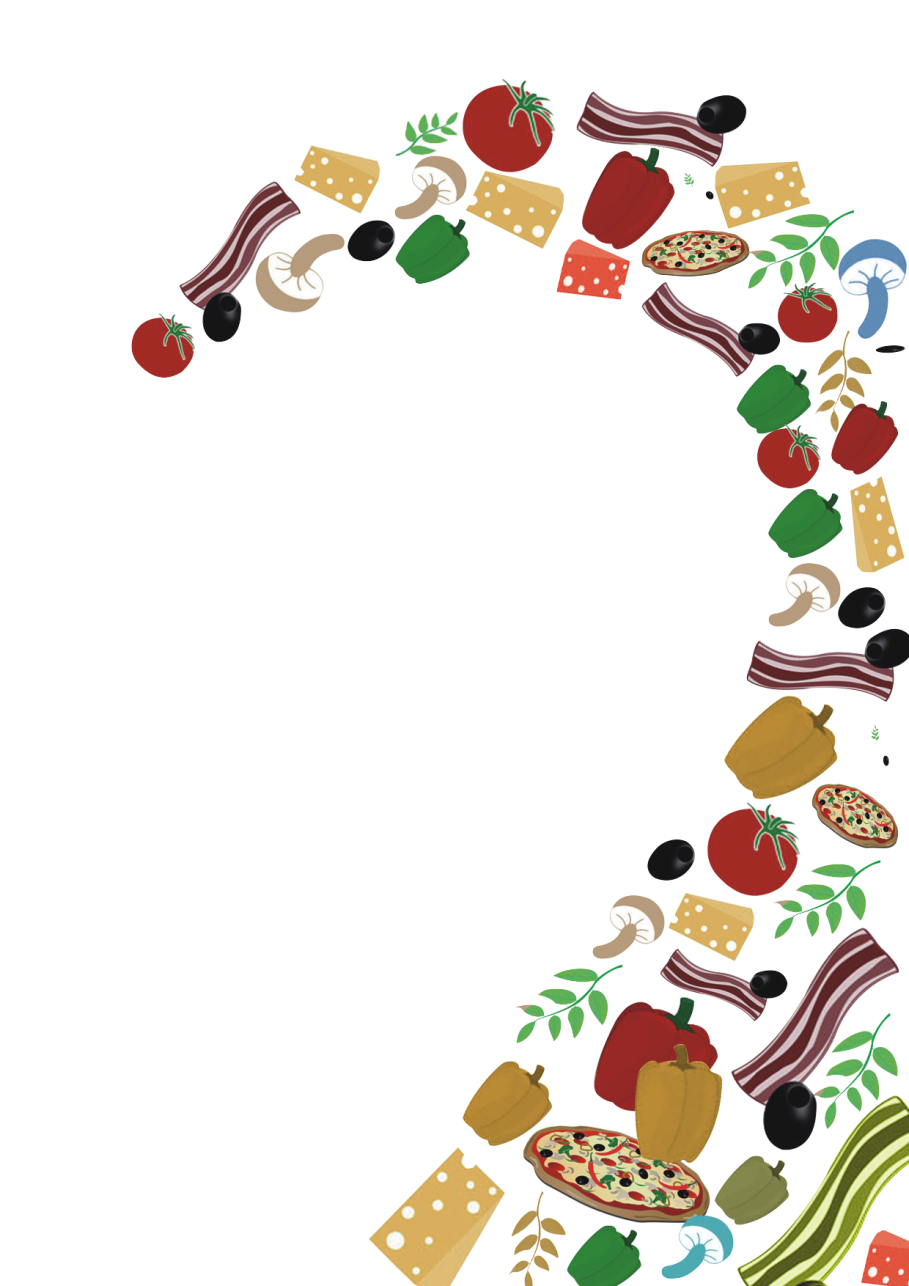 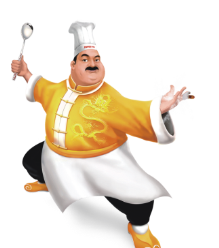 加盟支持优势
Lorem Ipsum is dolor sita slider power adus na but volupLorem Ipsum is dolor sita slider power adus na but volup
4
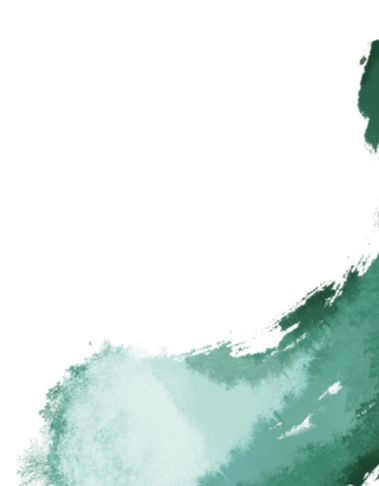 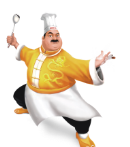 加盟支持优势
Lorem Ipsum is dolor sita slider power adus na but volupLorem Ipsum is dolor sita slider power adus na but volup
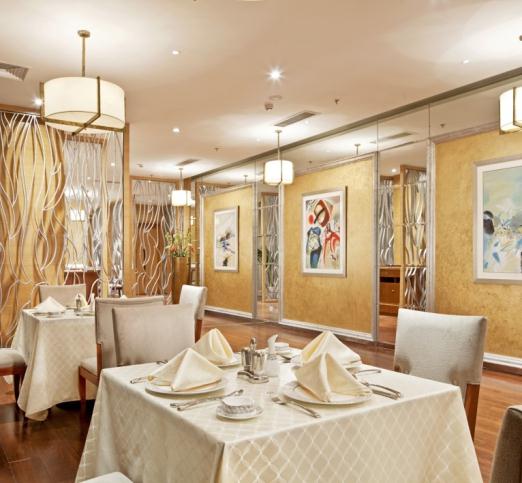 Our Business
Solution Provider
Lorem Ipsum is dolor sita slider power adus na but volup
anande inteman.”
Lorem Ipsum is dolor sita slider power adus na but volup
anande inteman.”
Credibility
Support
Lorem Ipsum is dolor sita slider power adus na but volup
anande inteman.”
Lorem Ipsum is dolor sita slider power adus na but volup
anande inteman.”
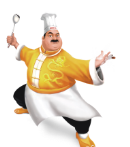 加盟支持优势
Lorem Ipsum is dolor sita slider power adus na but volupLorem Ipsum is dolor sita slider power adus na but volup
$
$
$
7
8
9
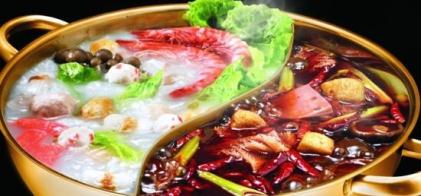 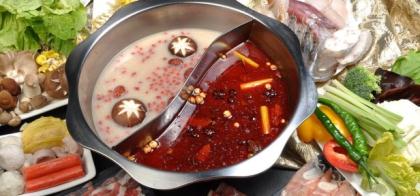 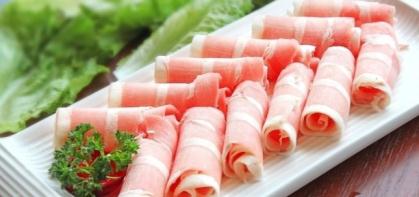 Our Business
Our Business
Our Business
Lorem Ipsum is dolor sita slider power adus na but volup
anande inteman.”
Lorem Ipsum is dolor sita slider power adus na but volup
anande inteman.”
Lorem Ipsum is dolor sita slider power adus na but volup
anande inteman.”
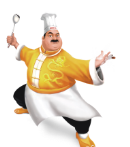 加盟支持优势
Lorem Ipsum is dolor sita slider power adus na but volupLorem Ipsum is dolor sita slider power adus na but volup
6
$
$
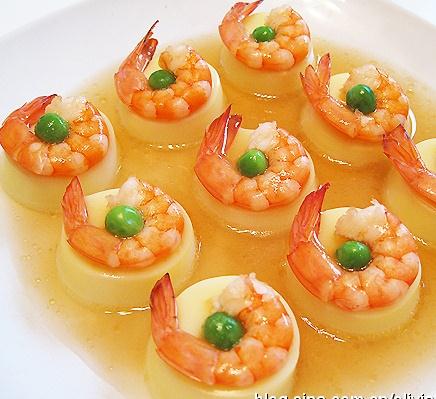 9
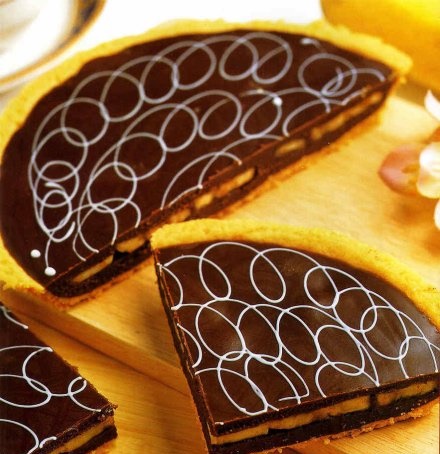 加盟支持
NACHOS
Lorem Ipsum is dolor sita slider power adus na but volup
anande inteman.”
$500000
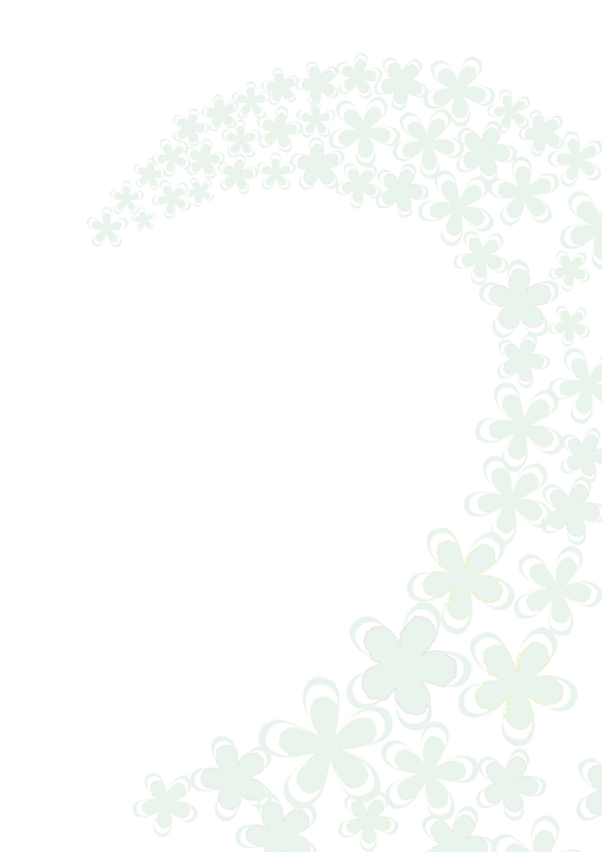 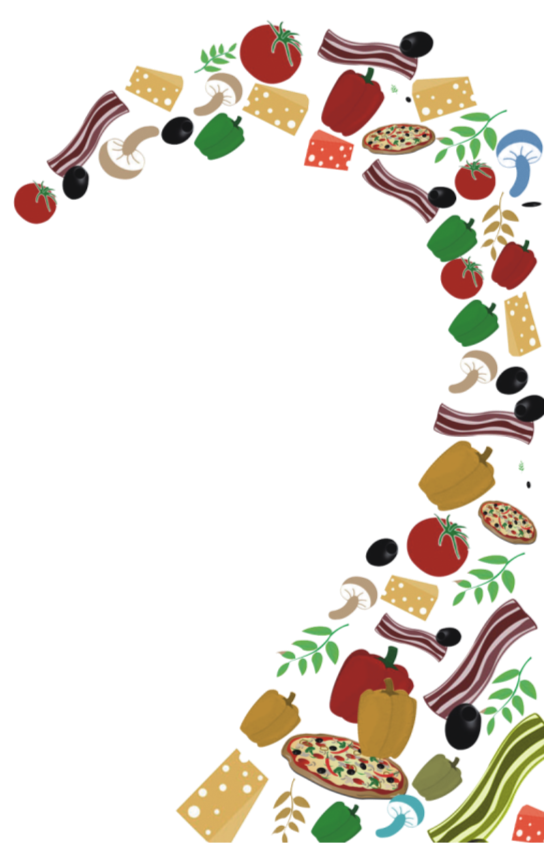 谢谢大家
BLACK BUSINESS HIGH-END CUSTOM TEMPLATE
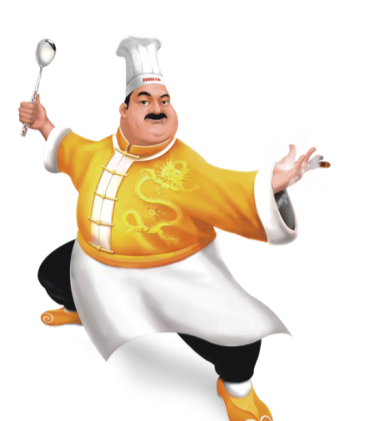 Have Rich Design Experience, Professional Knowledge, Familiar With The Whole Process Of Project Design, Have A Deep Understanding Of The Design Project, Has Dealt With Some Unexpected Problems Ability And Coordination Ability Balanced
巨
味
美
献
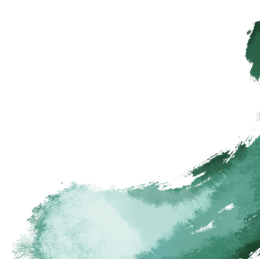